Fig. 14. Variation of Zr vs Ba for the PTS and PVS. Zr is incompatible in Tenerife magmas which lack zircon (Watson, ...
J Petrology, Volume 39, Issue 5, May 1998, Pages 905–936, https://doi.org/10.1093/petroj/39.5.905
The content of this slide may be subject to copyright: please see the slide notes for details.
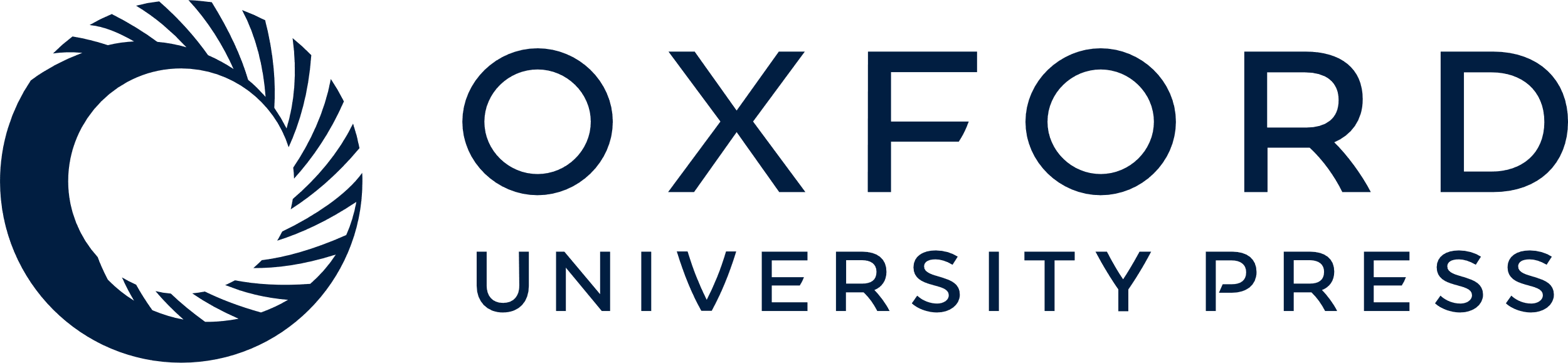 [Speaker Notes: Fig. 14. Variation of Zr vs Ba for the PTS and PVS. Zr is incompatible in Tenerife magmas which lack zircon (Watson, 1979). The PTS (thick lines showing PVS and PTS as for Fig. 8) shows a trend of less pronounced Ba enrichment relative to the PVS. The PVS terminates in phonolitic trends a and b, leading to Montaña Blanca and Roques Blancos phonolites, respectively. The effects of feldspar accumulation are shown by thin arrows. The inset shows compositional contrasts between least evolved PTS phonolites of units t2 and t3.


Unless provided in the caption above, the following copyright applies to the content of this slide: © Oxford University Press 1998]